10 «А» класс
Обобщение и систематизация 
знаний по теме: 
«Координатно-векторный 
метод решения 
стереометрических задач»
учитель: Королева Е.В.
Векторы и угол между ними
,
1. Координаты точки
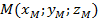 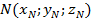 2. Координаты вектора
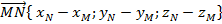 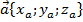 3. Длина вектора
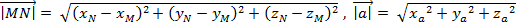 4. Скалярное произведение векторов
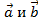 где α – угол между векторами
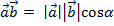 5. Скалярное произведение в координатах
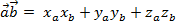 6. Угол между векторами
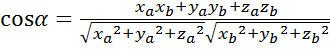 Т.о. зная координаты точек можно найти координаты векторов и пользуясь формулой (п.6) косинус угла между этими векторами.
Прямая
Через любые две точки проходит прямая и притом только одна.
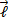 N
M
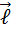 -  направляющий вектор прямой MN.

         Уравнение прямой MN:
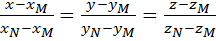 Плоскость
Через любые три точки проходит плоскость и притом только одна.
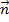 –  вектор нормали плоскости
 – это  вектор перпендикулярный 
этой плоскости
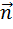 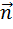 N
M
P
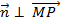 и
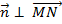 Уравнение плоскости:
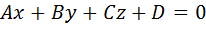 где A, B, C – координаты вектора нормали плоскости,  т.е.
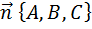 *  Если плоскость проходит через начало координат, 
      то D = 0, если нет, то D = 1.       
Чтобы найти координаты вектора нормали (составить уравнение плоскости(MNP)) надо подставить координаты точек M, N, и P и решить систему из трех уравнений с 
тремя неизвестными A, B, C.
Плоскость
I. Углы
1. Угол межу прямыми -
это угол между их направляющими векторами
2. Угол межу плоскостями -
это угол между их нормалями
3. Угол межу прямой и плоскостью -
это угол равный разности 90°−угол между их
 направляющим вектором и нормалью
Введение системы координат
В  задачах типа C2 никаких координат и векторов нет. 
               Поэтому их придется вводить самостоятельно.
1. Куб
Стандартное введение системы координат для куба показано на рис.
 Теперь у каждой вершины куба есть координаты.  
Выпишем их:
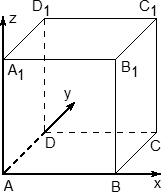 А(0; 0; 0)   В(1; 0; 0)    С(1; 1; 0)   D(0; 1; 0)
А1(0; 0; 1)  В1(1; 0; 1)  С1(1; 1; 1)  D1(0; 1; 1)
Заметим, что координаты точек верхней  плоскости отличаются от соответствующих координат точек нижней плоскости только 
координатой z.
Введение системы координат
2. Прямоугольный параллелепипед
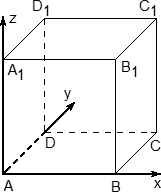 Обозначим  АВ = а,  AD = b,  АА1 = с.
Выпишем координаты точек: 
А(0; 0; 0)   В(а; 0; 0)   С(a; b; 0)   D(0; b; 0)
А1(0; 0; c)  В1(a; 0; c)  С1(a; b; c)  D1(0; b; c)
Введение системы координат
3. Правильная треугольная призма
Вводим систему координат:
Начало координат — в точке A;
Сторону призмы принимаем за единичный отрезок, если иное не указано в условии задачи;
Ось x направляем по ребру AB, z — по ребру AA1, а ось y расположим так, чтобы плоскость OXY совпадала с плоскостью основания ABC.
ГЛАВНОЕ учесть, что ось y НЕ совпадает с ребром AC, т.к. треугольник ABC — равносторонний, в нем все углы по 60°. А углы между осями координат должны быть по 90°, поэтому вид сверху будет выглядеть так:  рис.1.
Проведем в этом треугольнике высоту CH. Треугольник ACH — прямоугольный, причем AC = 1, поэтому
 AH = 1 · cos A = cos 60°; 
CH = 1 · sin A = sin 60°. 
Это надо для вычисления координат точки С.
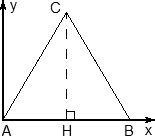 Введение системы координат
3. Правильная треугольная призма
Теперь рассмотрим всю призму вместе с построенной системой координат рис.2:
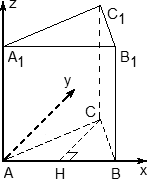 Получаем следующие координаты точек:
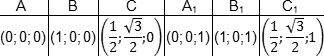 Введение системы координат
4. Правильная шестиугольная призма
Введем систему координат как показано на рис.
Пусть все ребра равны 1.
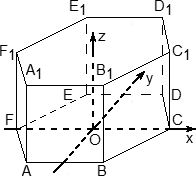 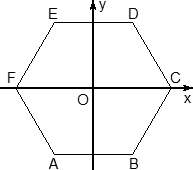 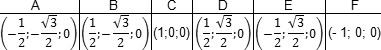 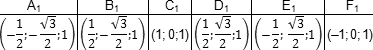 Введение системы координат
5. Правильная четырехугольная пирамида
Обозначим ее SABCD, где S — вершина. Введем систему координат.
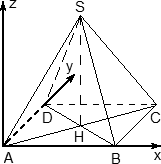 Рассмотрим плоскость OXY. 
В основании лежит квадрат, его 
координаты известны. 
Найдем координаты точки S. 
Т.к. SH — высота к плоскости OXY, 
точки S и H отличаются лишь координатой z. 
Длина отрезка SH — это и есть координата z 
для точки S, координаты точки H = (0,5; 0,5; 0).
Заметим, что треугольники ABC и ASC равны по трем сторонам 
(AS = CS = AB = CB = 1, а сторона AC — общая). Следовательно, 
SH = BH. Но BH — половина диагонали квадрата ABCD, 
т.е. BH = AB · sin 45°. Т.о. получаем координаты всех точек:
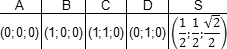 II. Расстояния
1. Расстояние от точки до прямой
MS − ?
M
В
находим cosα
   ( * Если он «-», то находим cos β  )
из прямоугольного ΔMBS 
    ( * или ΔMАS )  находим MS
S
А
II. Расстояния
2. Расстояние от точки до плоскости
вычисляется по формуле:
II. Расстояния
3. Расстояние между скрещивающимися прямыми
Рассмотрим его нахождение на примере: ABCDA1B1C1D1 – единичный куб. Найдём расстояние между скрещивающимися прямыми BD1 и AB1.
A(0; 0; 0)   В1(0; 1; 1) В(0; 1; 0)   D1(1; 0; 1)
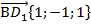 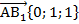 B1                                   C1
Обозначим EF их общий перпендикуляр и
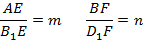 E
И для определения его координат воспользуемся формулой для нахождения координат точки делящей отрезок в заданном отношении.
F
А                                     D
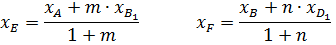 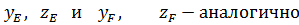 (Продолжение) Расстояние между скрещивающимися прямыми
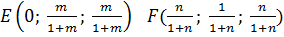 Получаем
Делаем замену
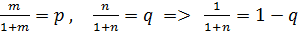 Получаем  E(0; p; p)   F(q; 1-q; q)
.
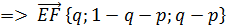 и
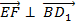 Т.к.
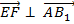 то их скалярное произведение равно нулю.
Решив систему
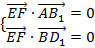 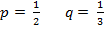 получаем
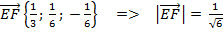 Следовательно